Khởi động
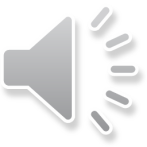 Tính giá trị của biểu thức 280 + m với m = 20
4
0
5
3
2
1
Với m = 20 ta có: 280 + m = 280 + 20 = 300
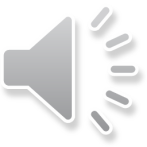 Tính giá trị của biểu thức 280 + m với m = 0
4
0
5
3
2
1
Với m = 0 ta có: 280 + m = 280 + 0 = 280
Mỗi lần thay chữ bằng số thì em tính được gì của biểu thức 280 + m?
4
0
5
3
2
1
Mỗi lần thay chữ bằng số thì em tính được giá trị của biểu thức 280 + m.
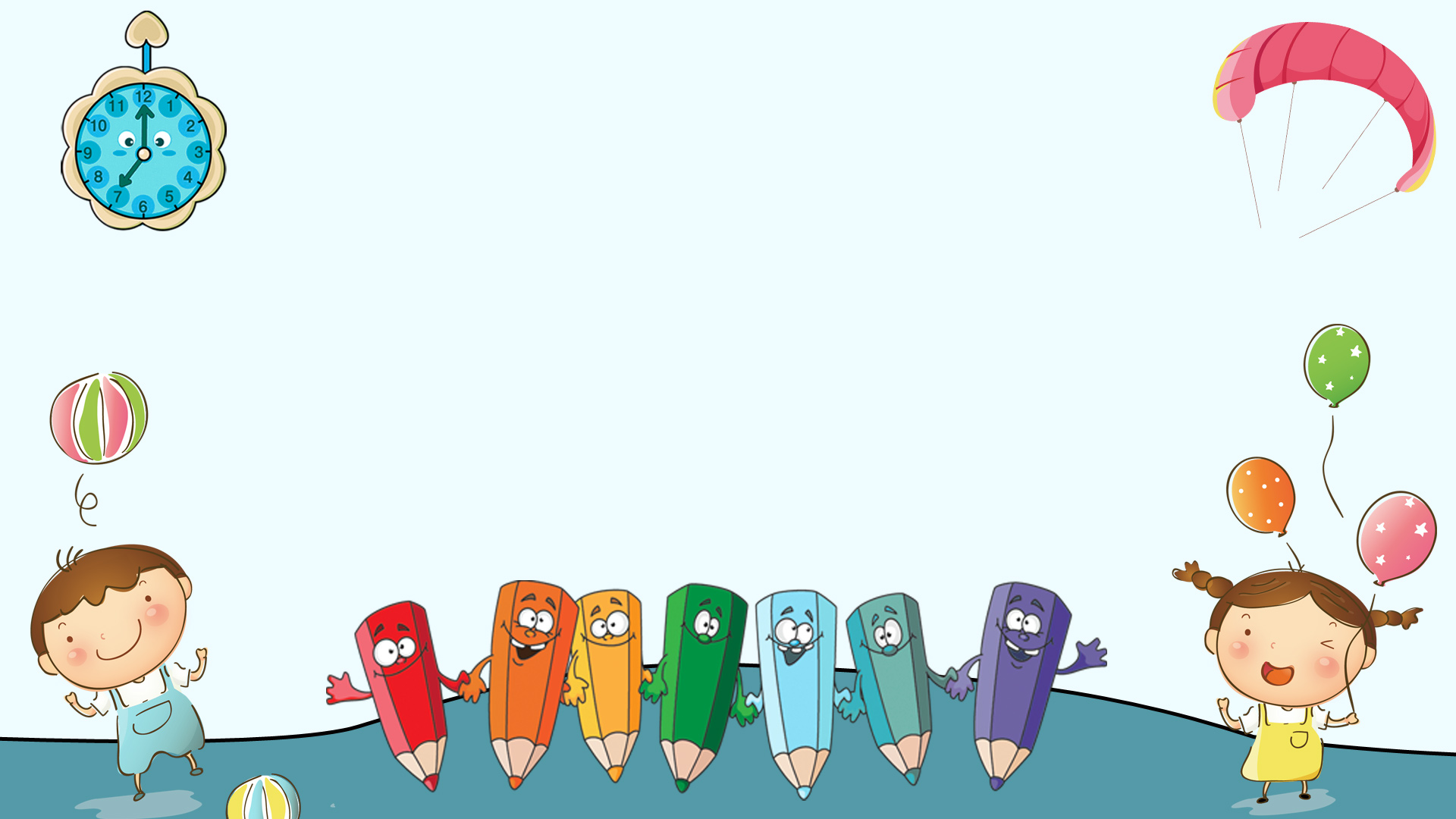 TOÁN
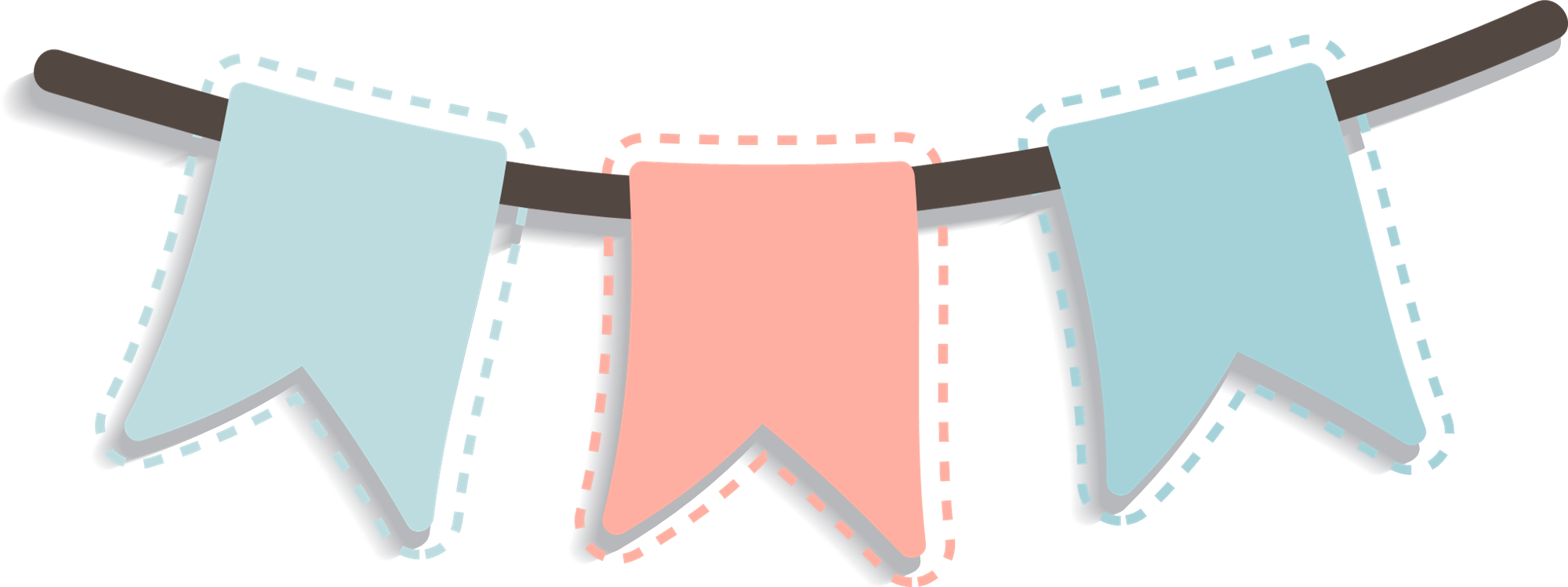 LUYỆN TẬP
Tiết 5 (SGK/7)
Bài 1
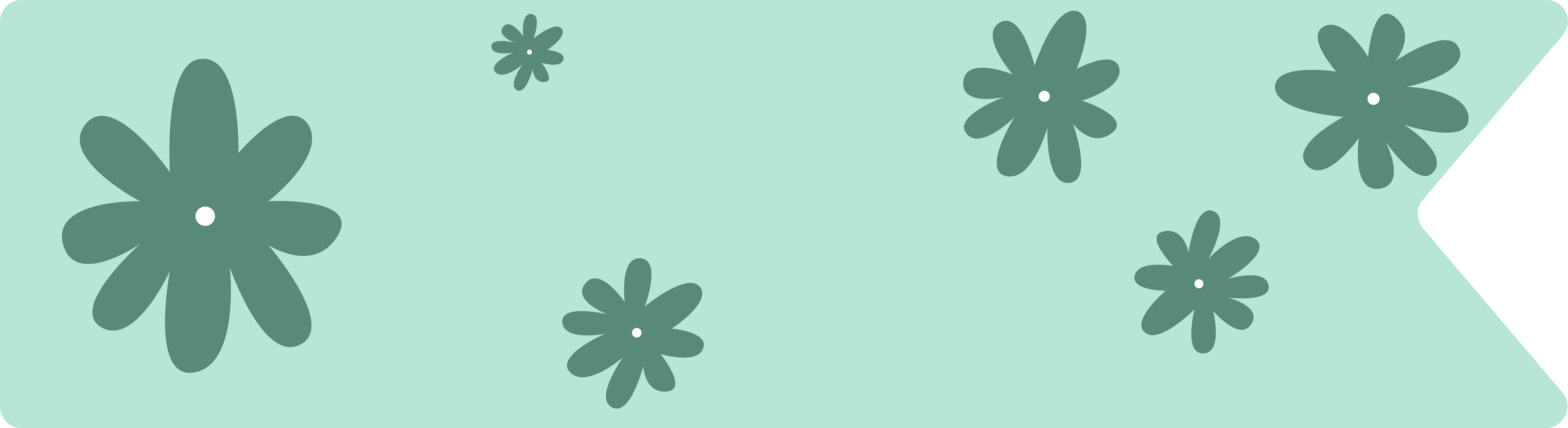 Tính giá trị của biểu thức (theo mẫu)
a)
b)
18 : 6 = 3
6 x 10 = 60
d)
c)
97 – 37 = 60
100 + 56 = 156
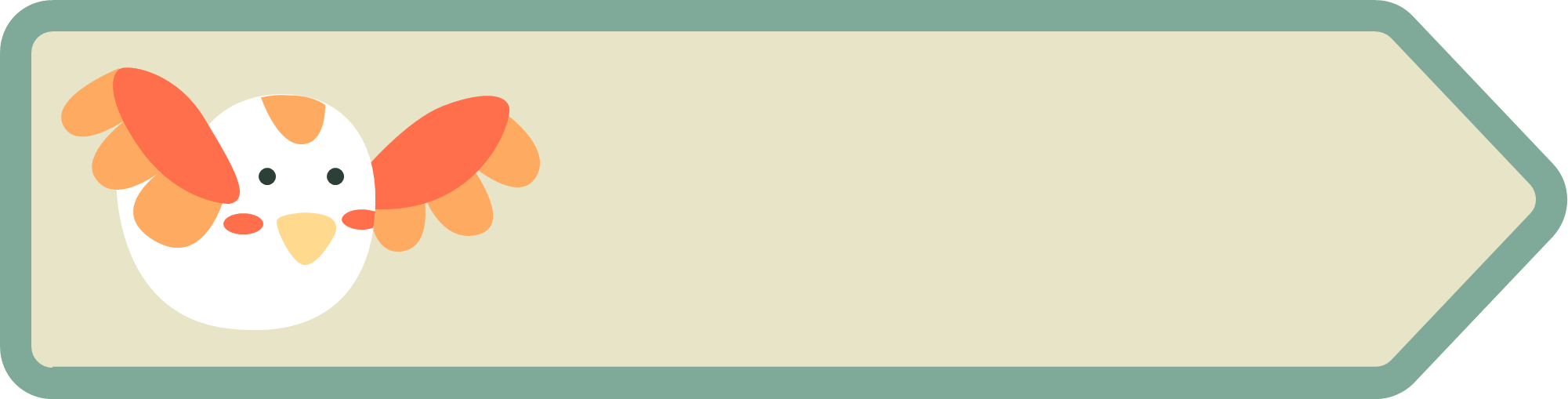 Mỗi lần thay chữ bằng số ta tính được gì của biểu thức đó?
Nhận xét:
Mỗi lần thay chữ bằng số ta tính được giá trị của biểu thức đó.
Tính giá trị của biểu thức
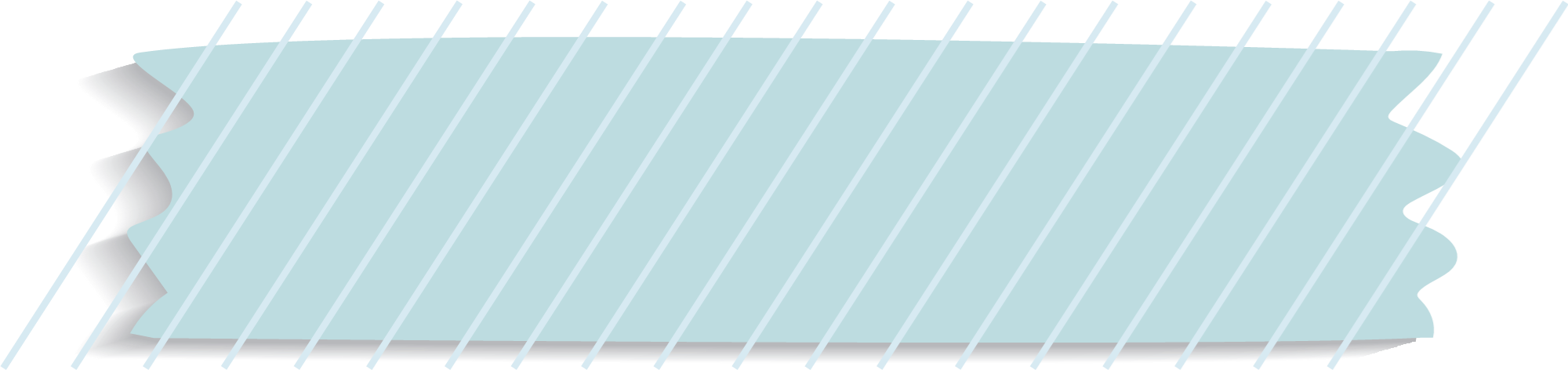 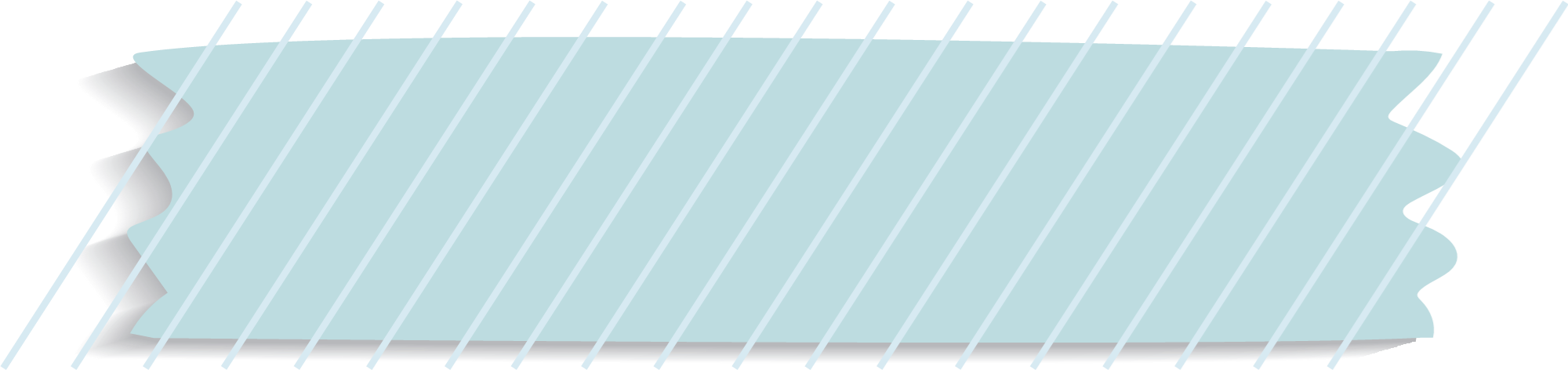 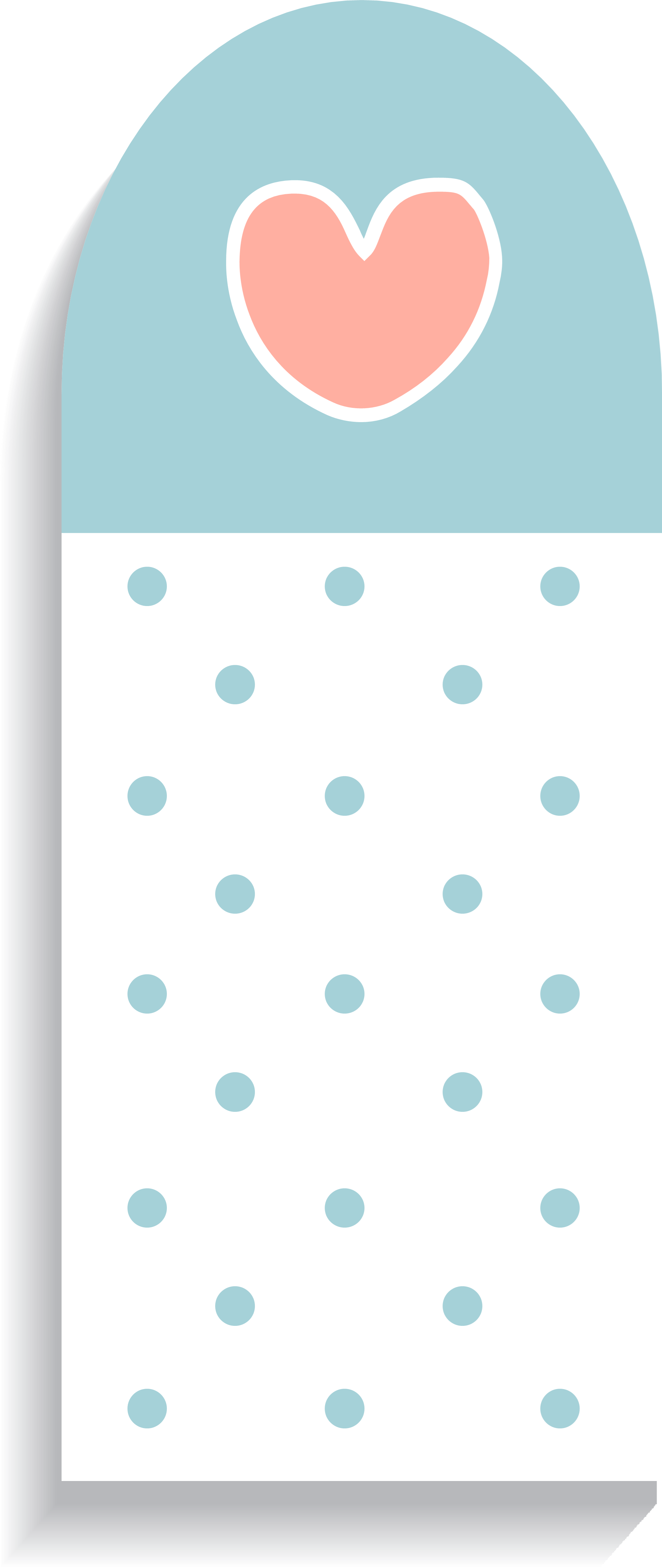 a)
b)
168 – m x 5   với m = 9
35 + 3 x n  với n = 7
Bài 2
Tính giá trị của biểu thức
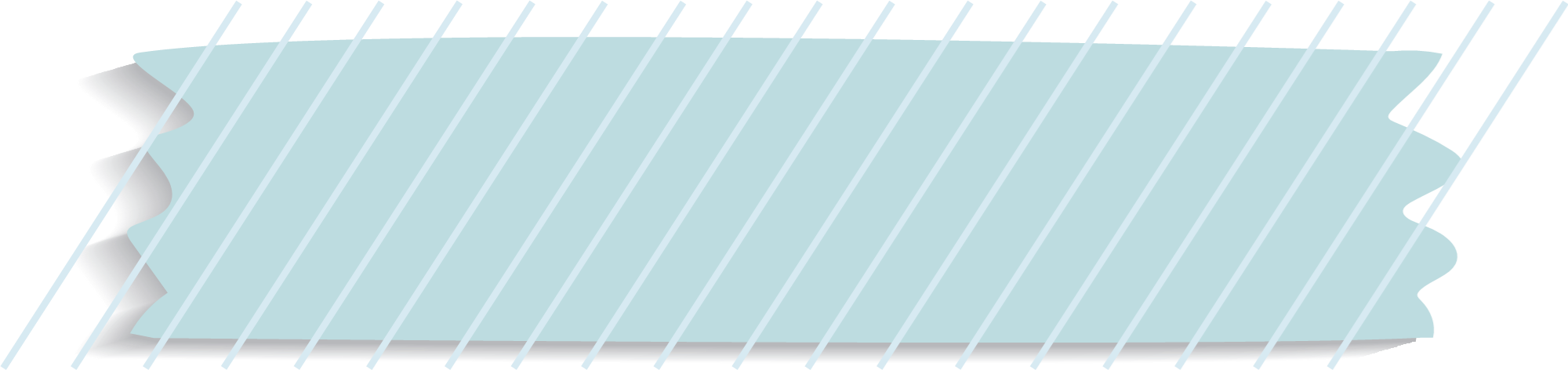 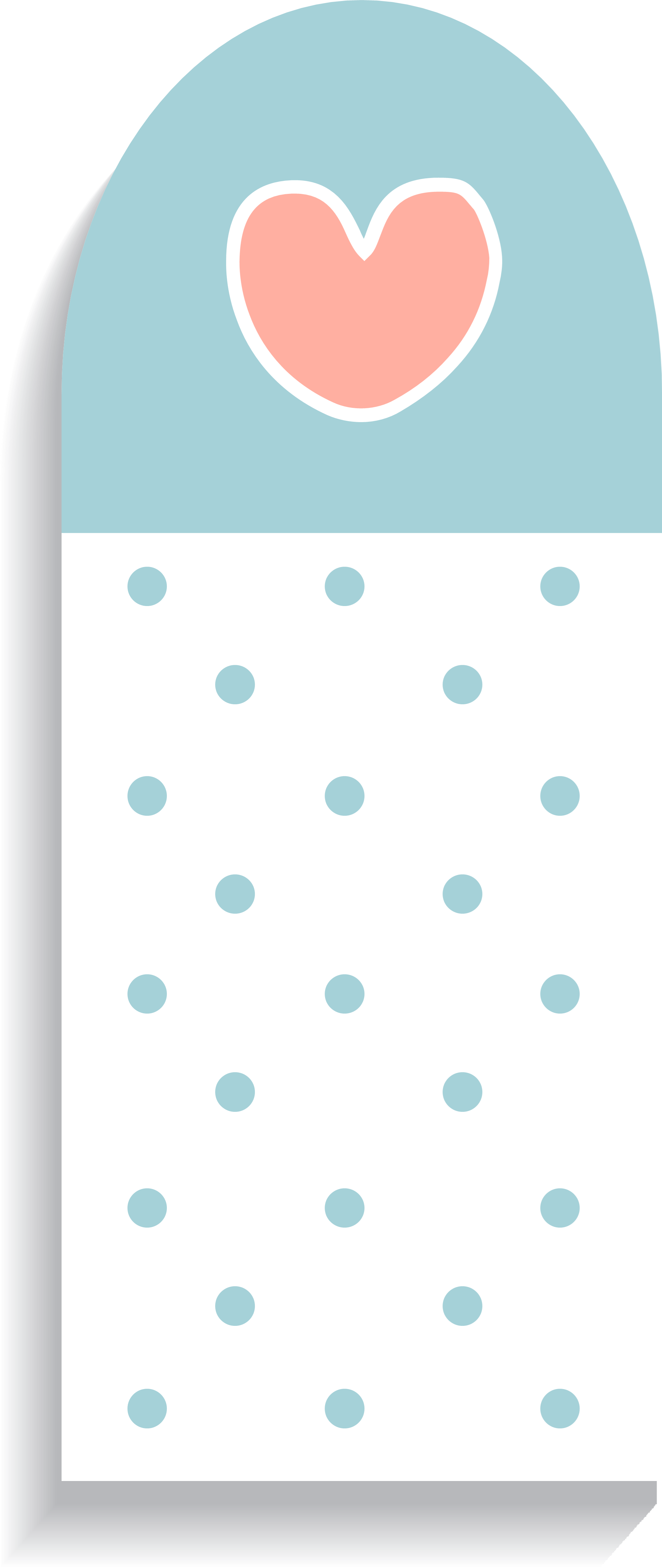 a)
35 + 3 x n  với n = 7
Bài 2
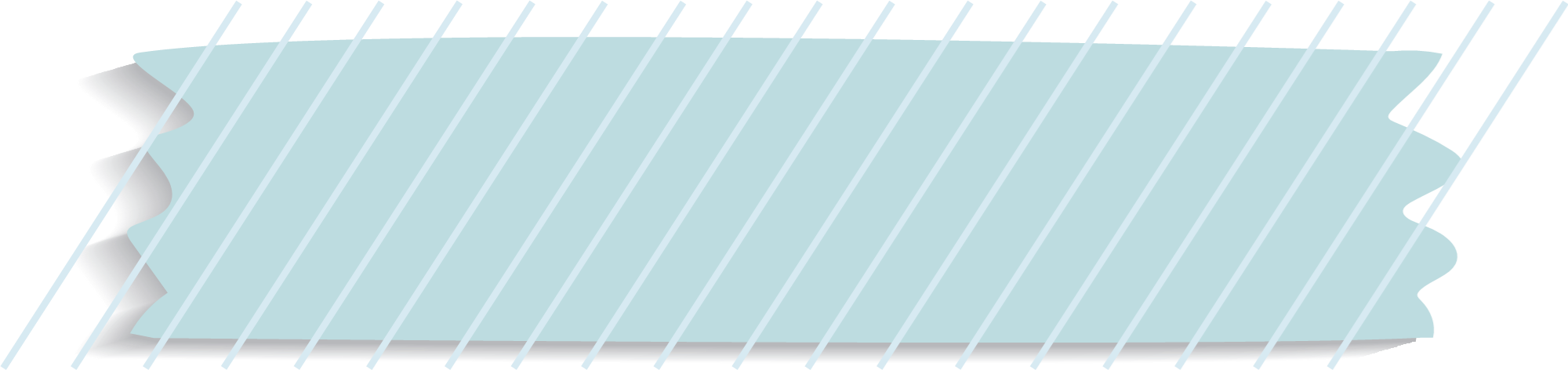 Với n = 7 ta có 
35 + 3 x n = 35+ 3 x 7
		     = 35 + 21 
		     = 56
Tính giá trị của biểu thức
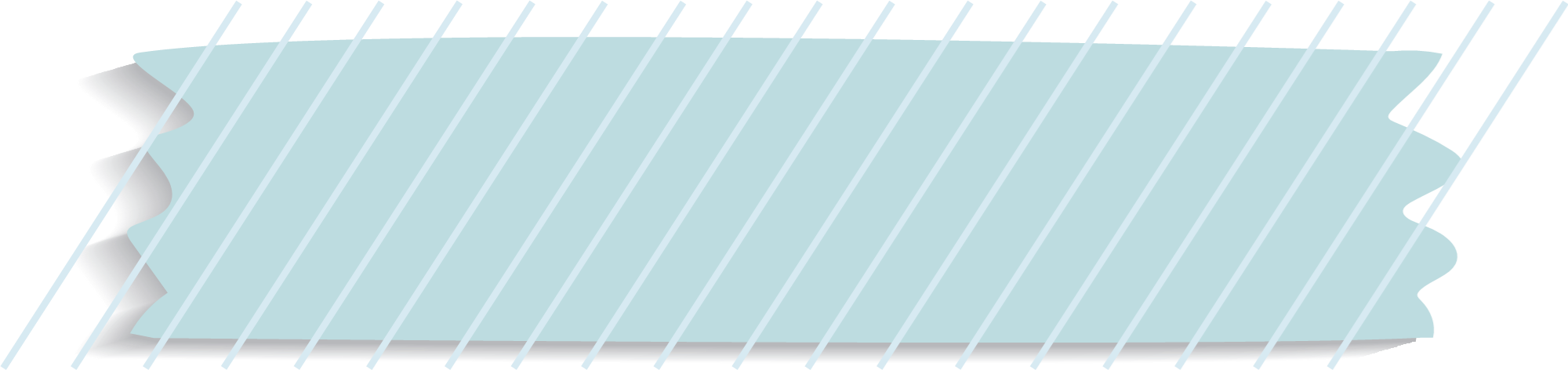 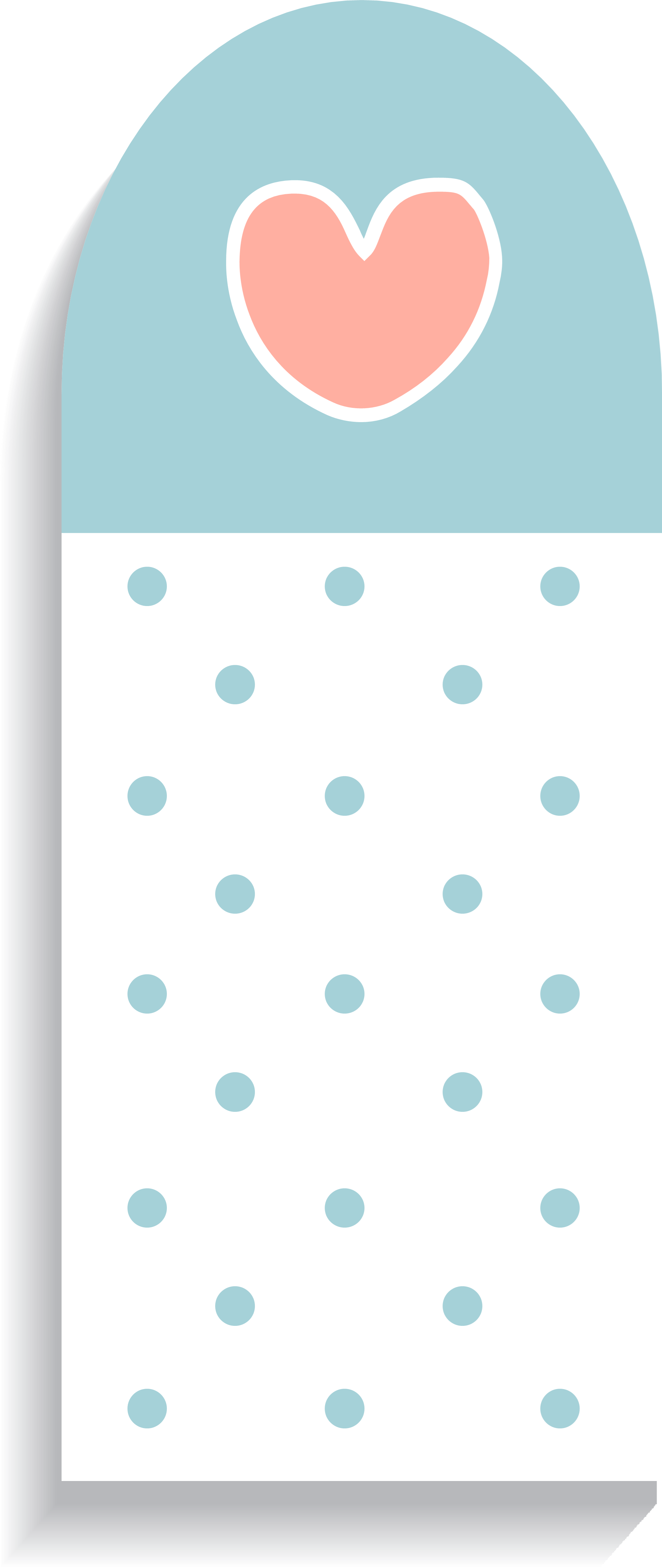 b)
168 – m x 5   với m = 9
Bài 2
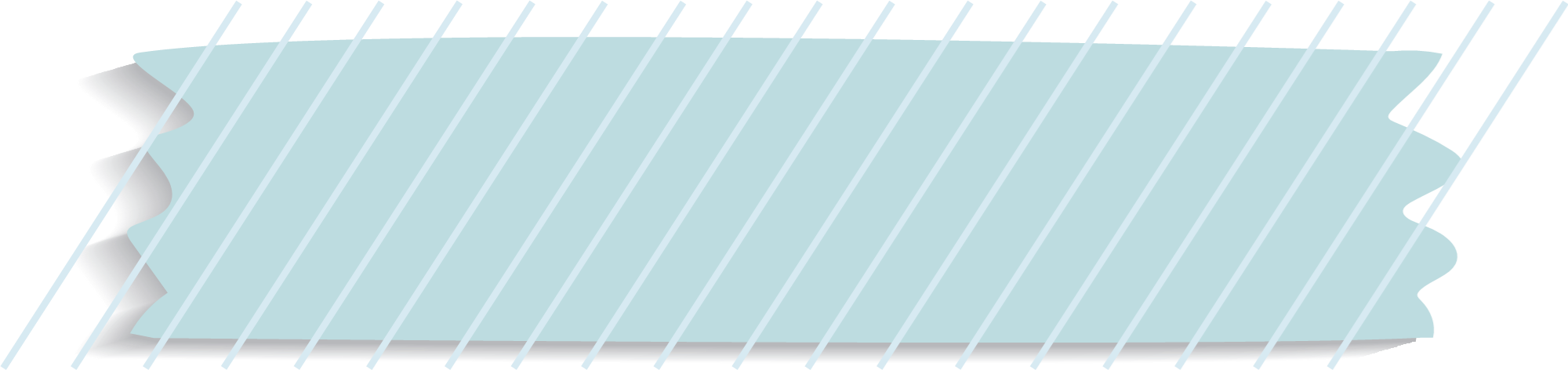 Với m = 9 ta có 
168 – m x 5 = 168 – 9 x 5
		       = 168 – 45
		       = 123
a
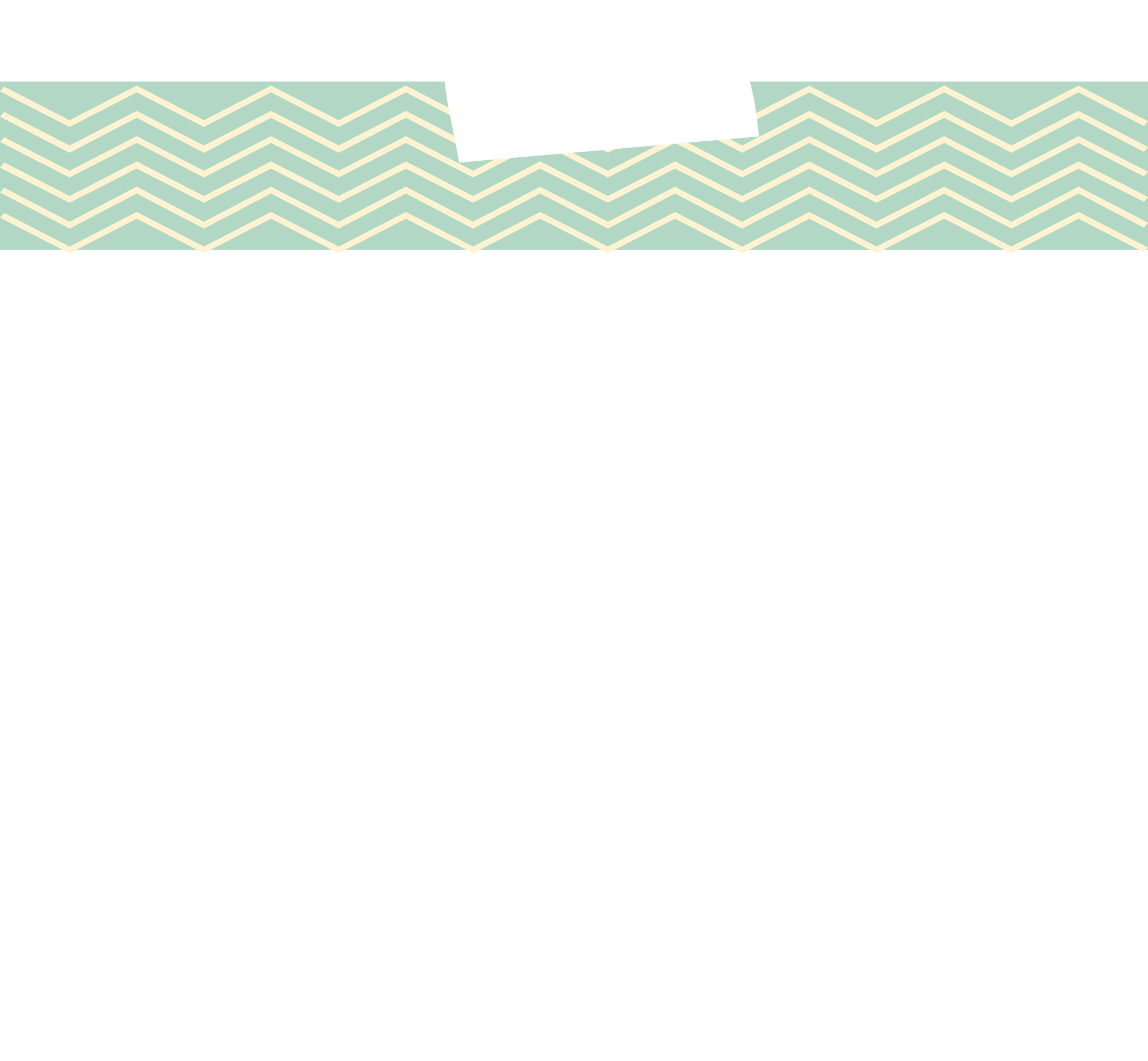 Bài 4
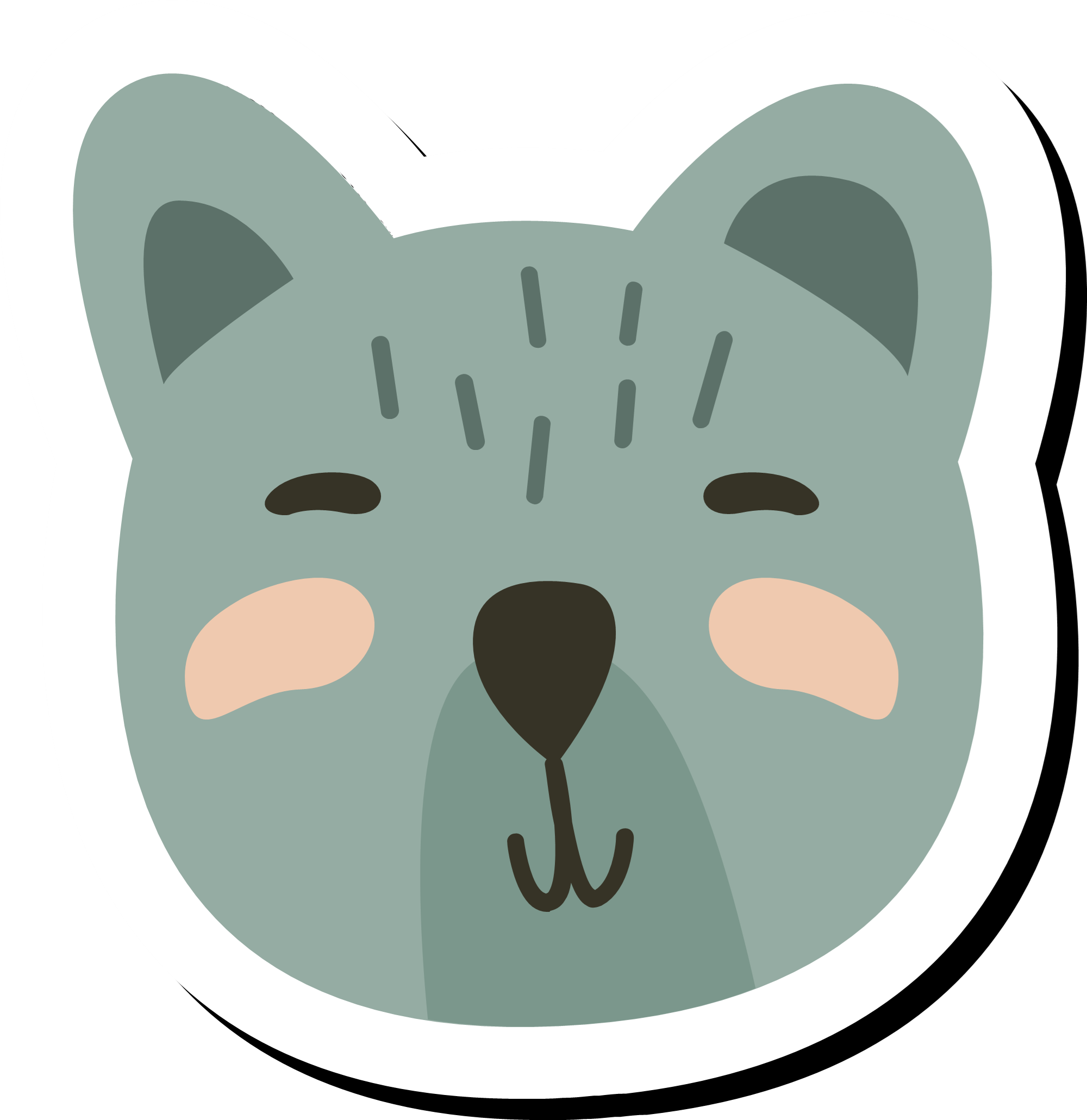 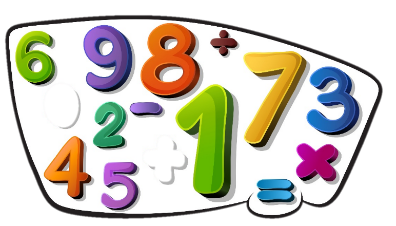 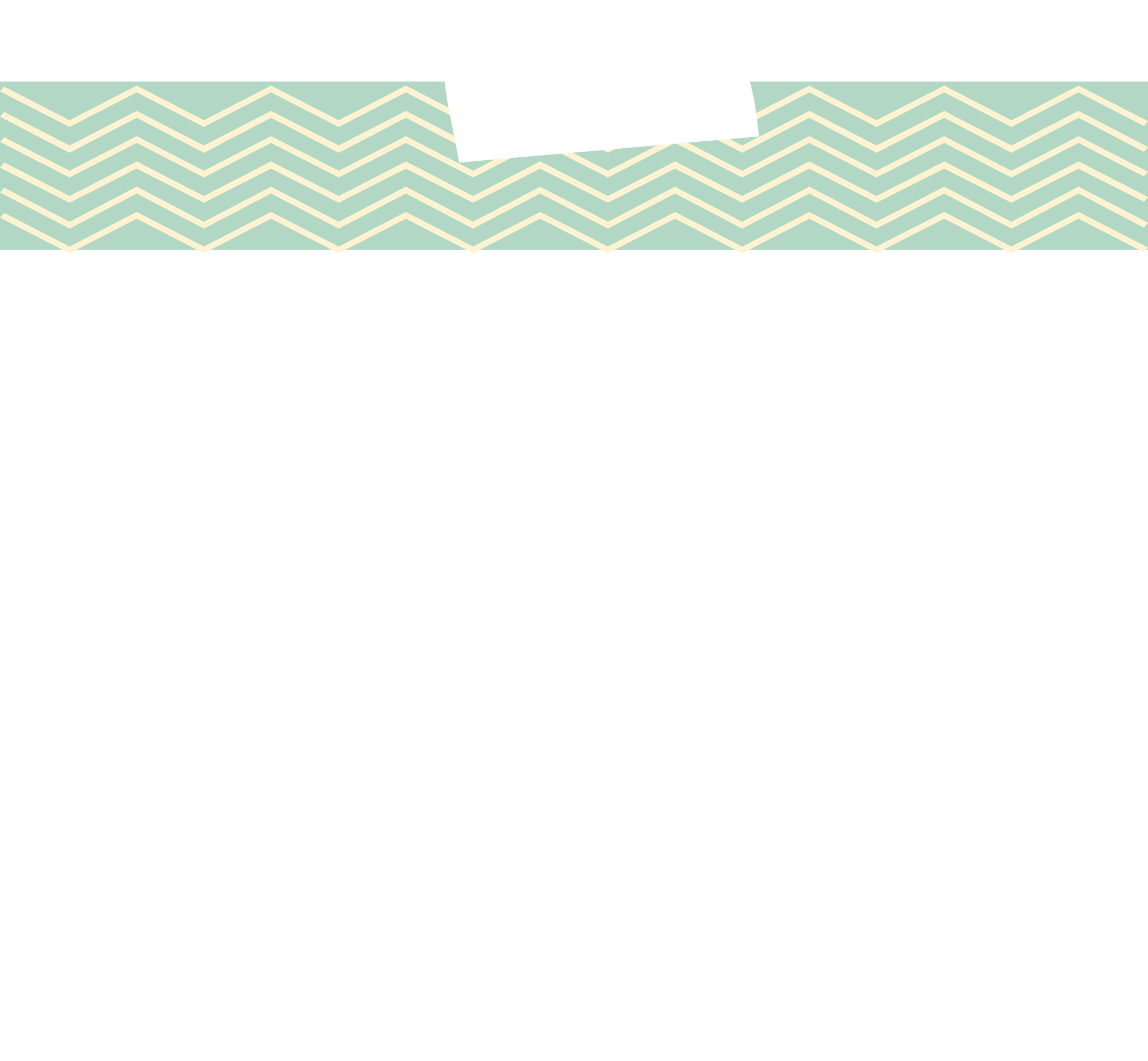 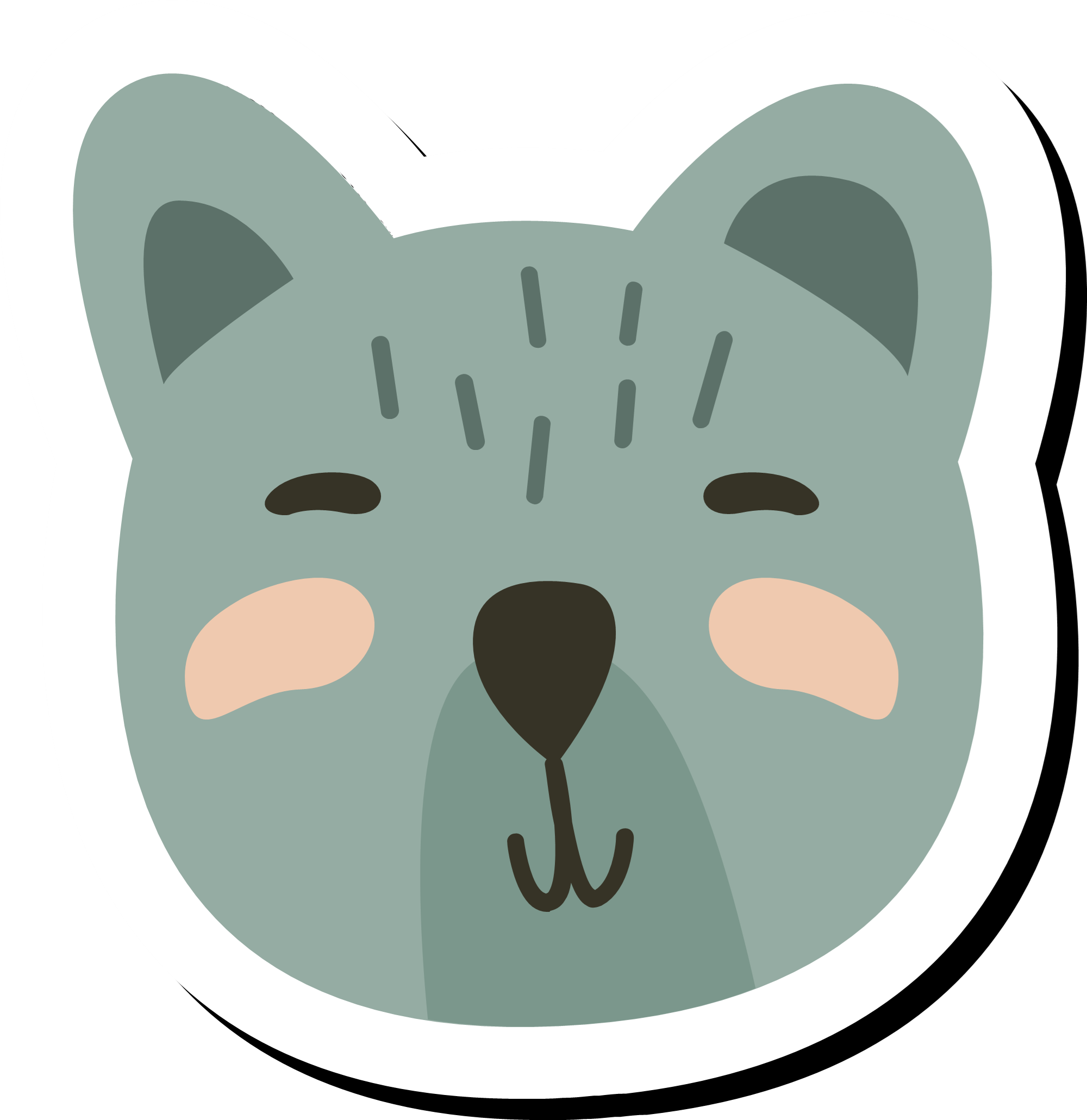 Một hình vuông có độ dài là a.Gọi chu vi hình vuông là P
Ta có:  P = a x 4 Hãy tính chu vi hình vuông với:a = 3cm;  a = 5dm; a = 8m
Bài giải:
a = 3cm 
Chu vi hình vuông là:
3 x 4 = 12 (cm)
		Đáp số: 12cm
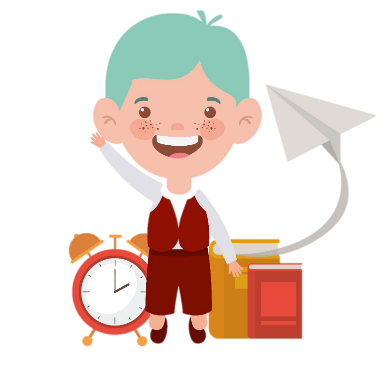 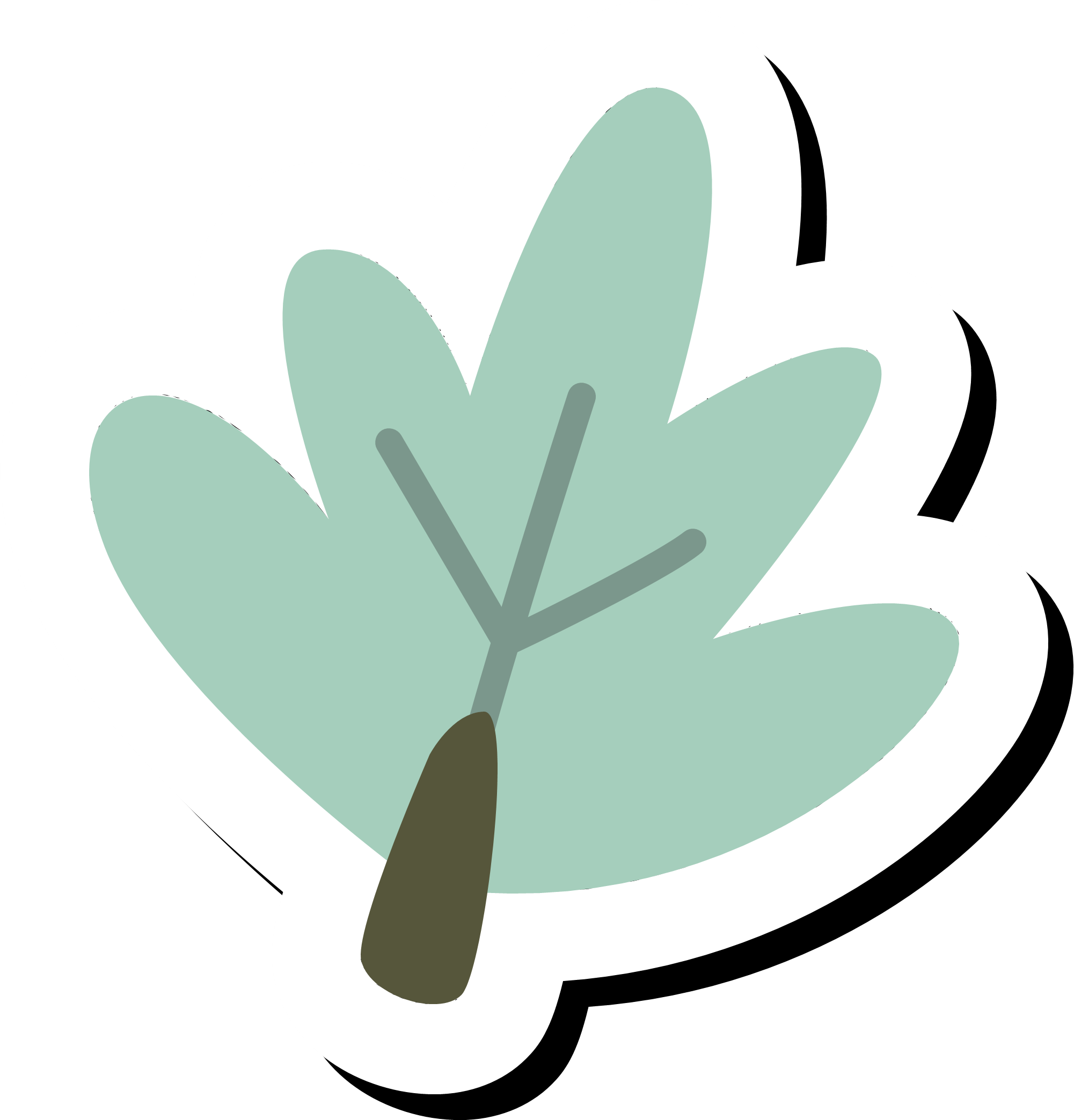 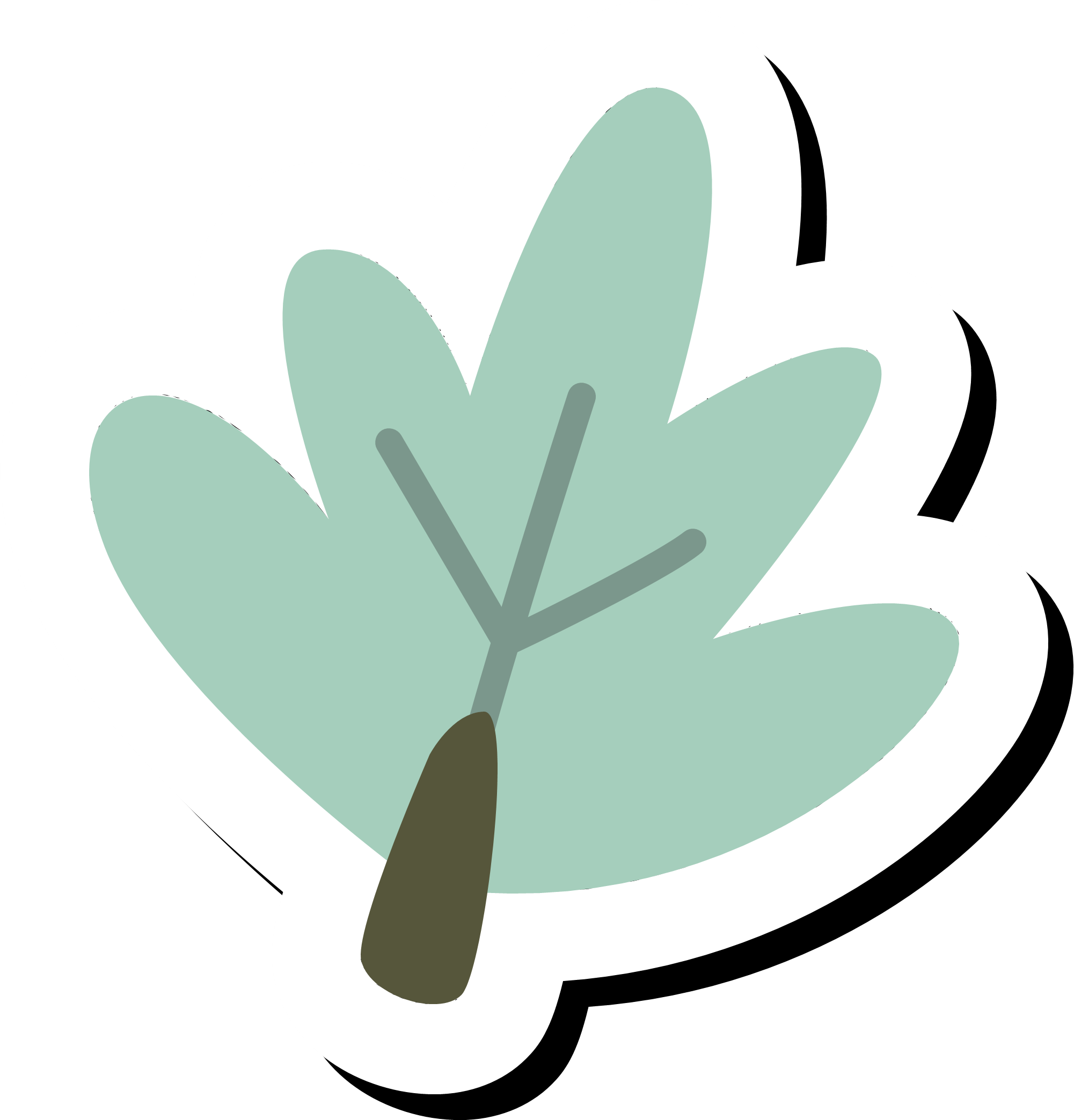 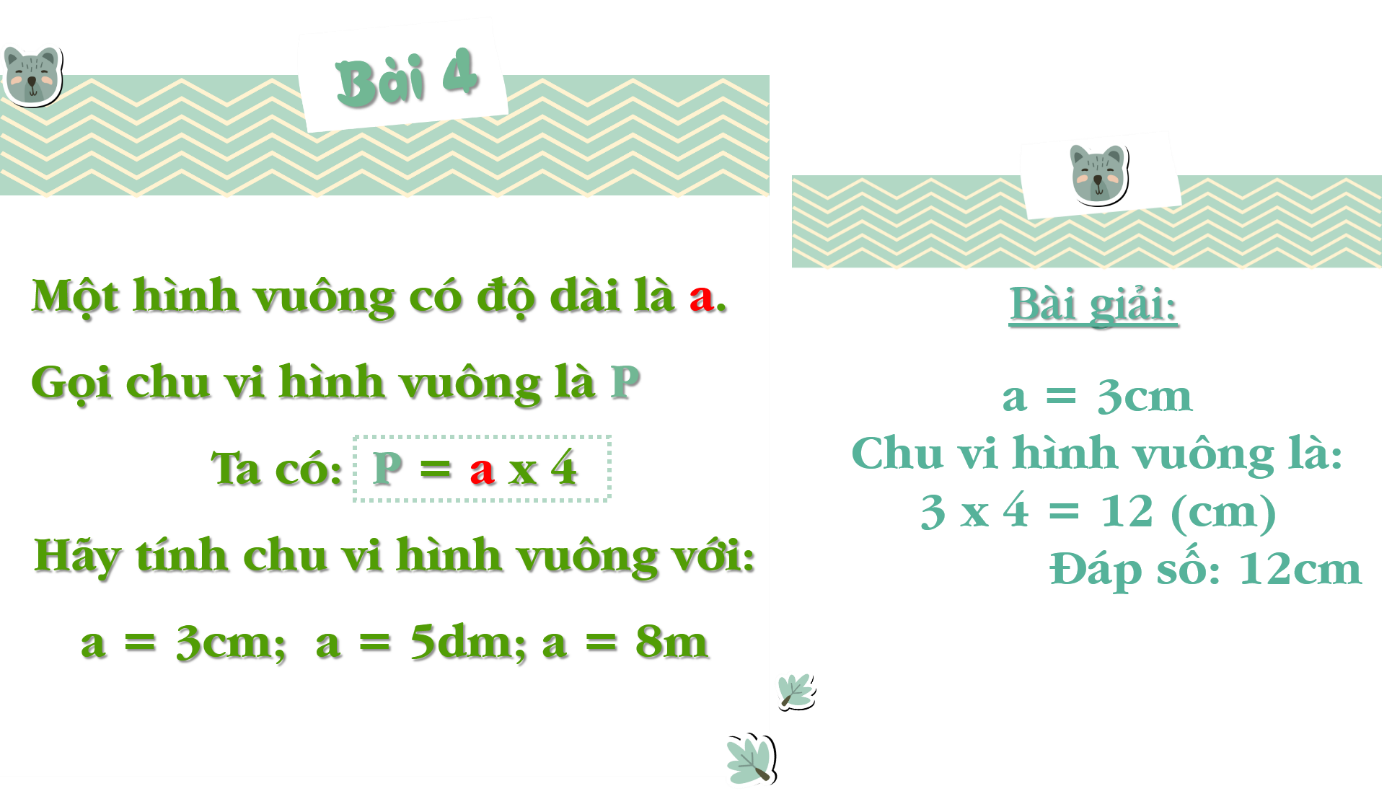 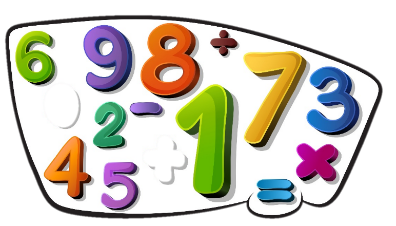 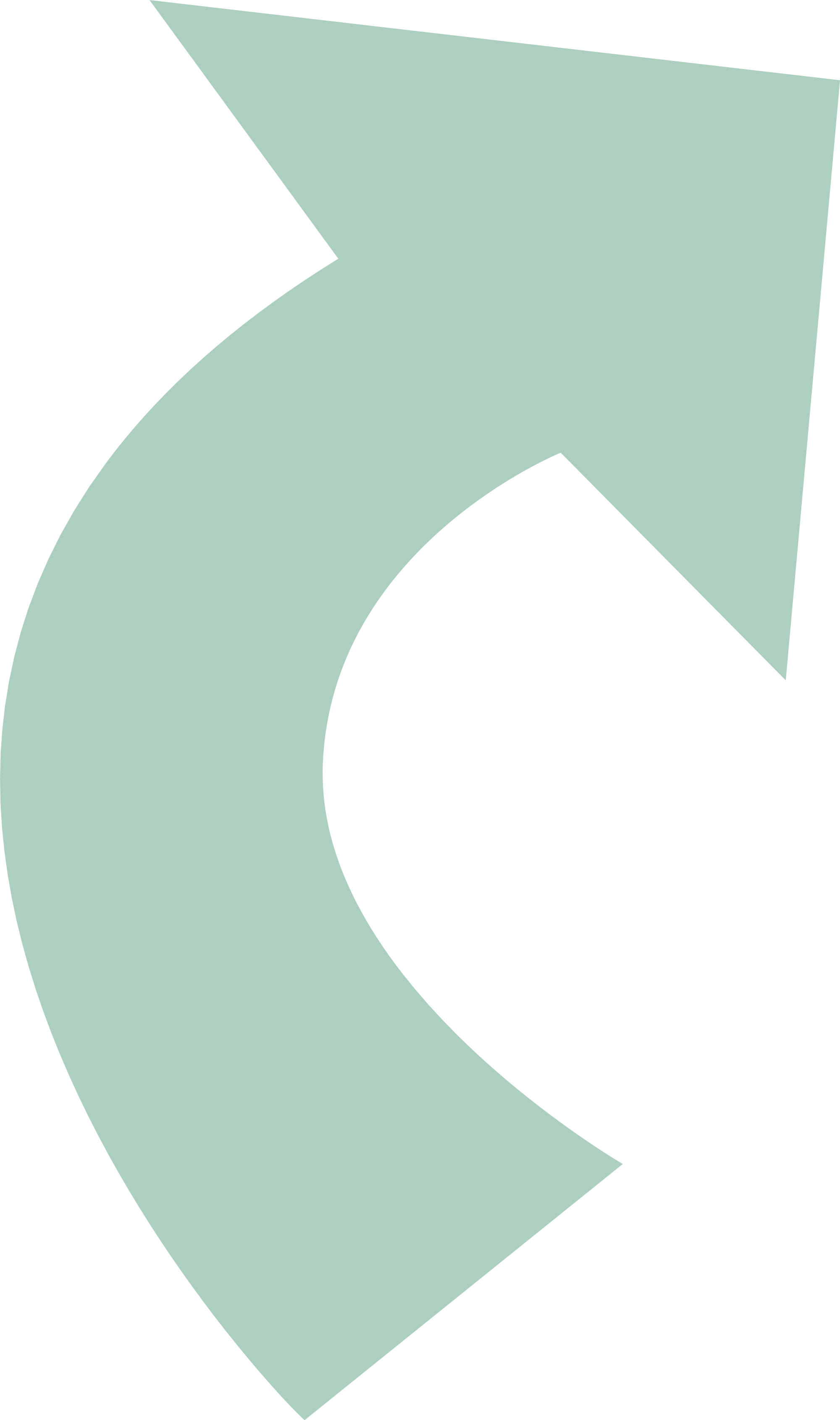 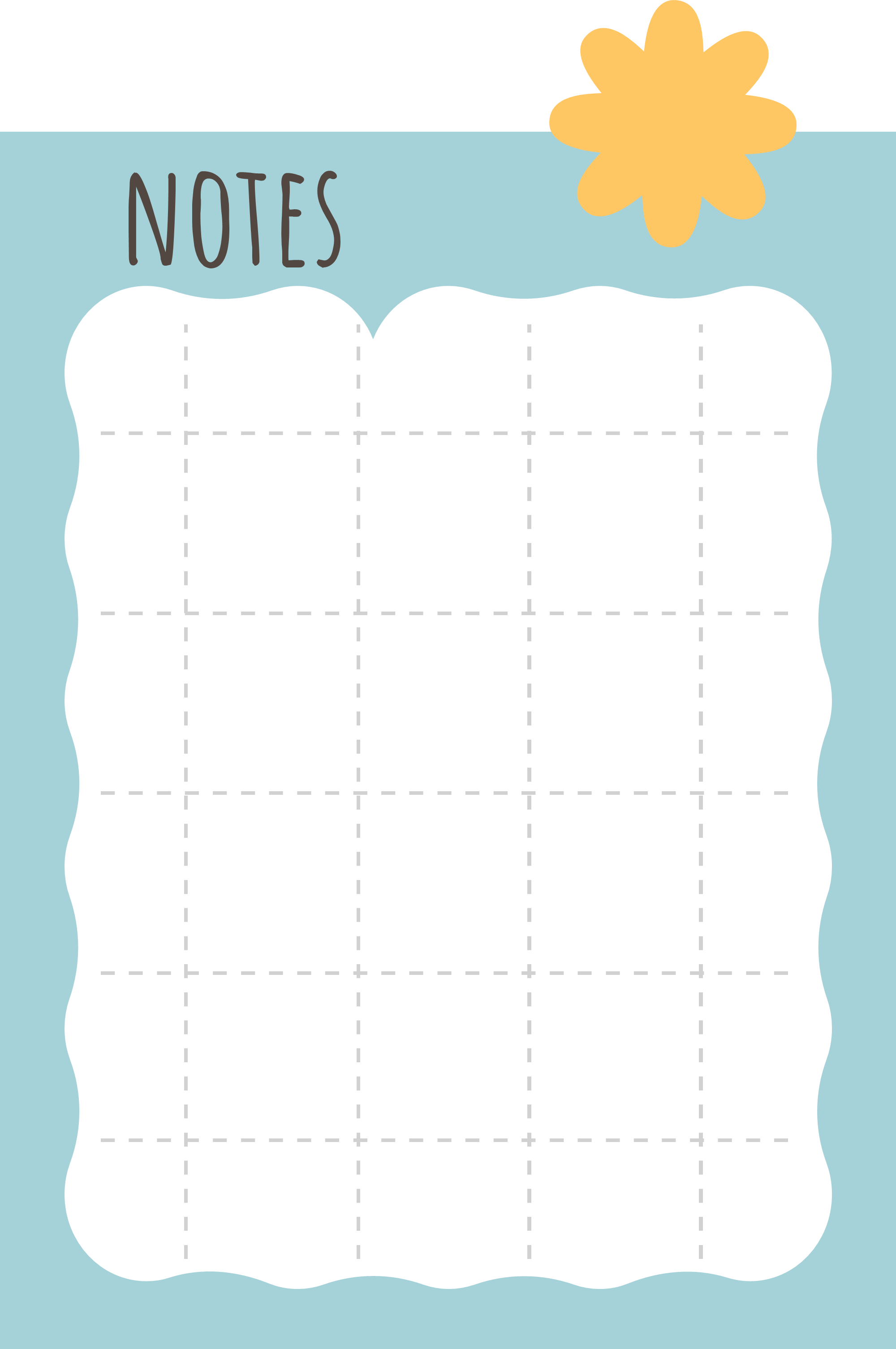 Muốn tìm chu vi hình vuông, 
em làm thế nào?
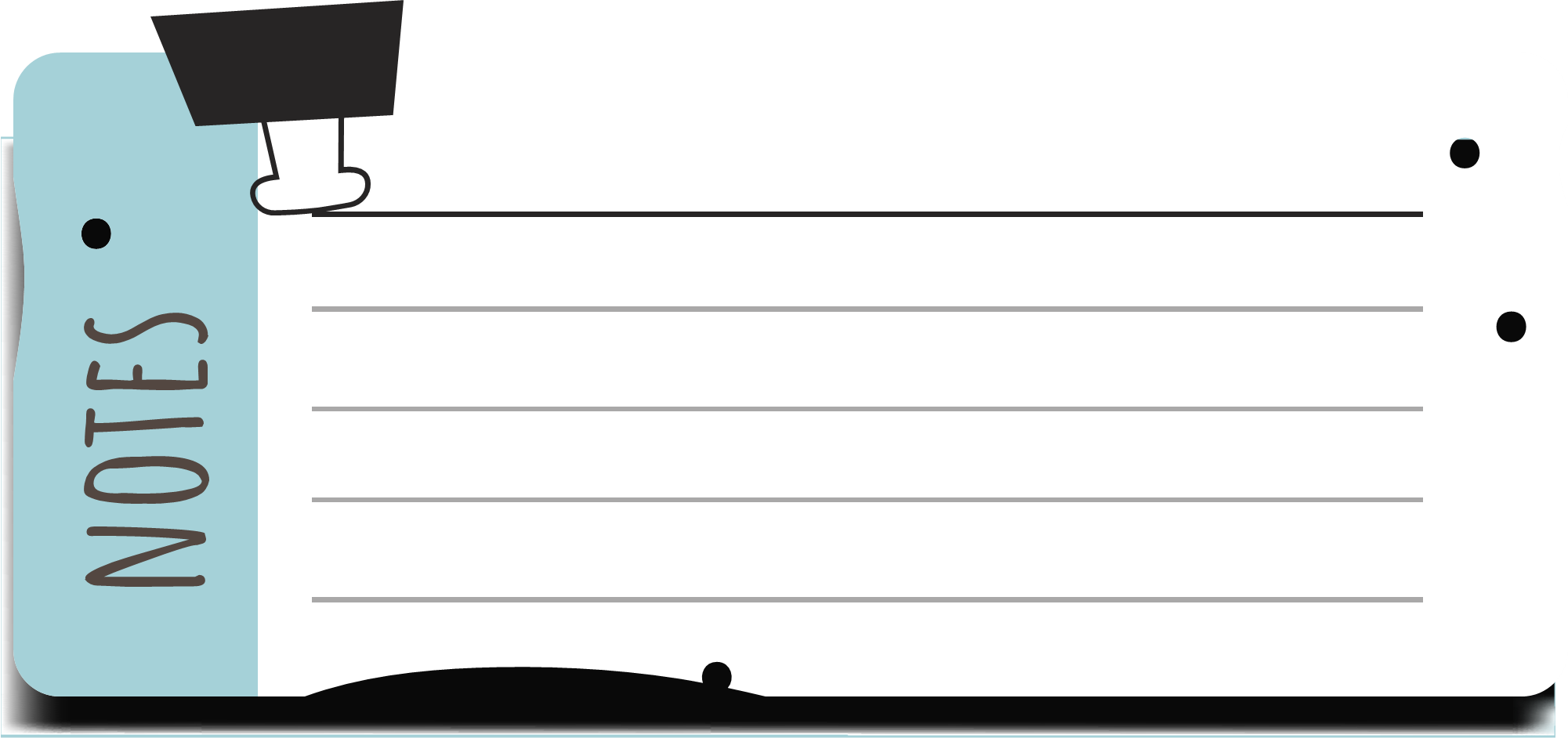 Lấy số đo một cạnh nhân với 4.
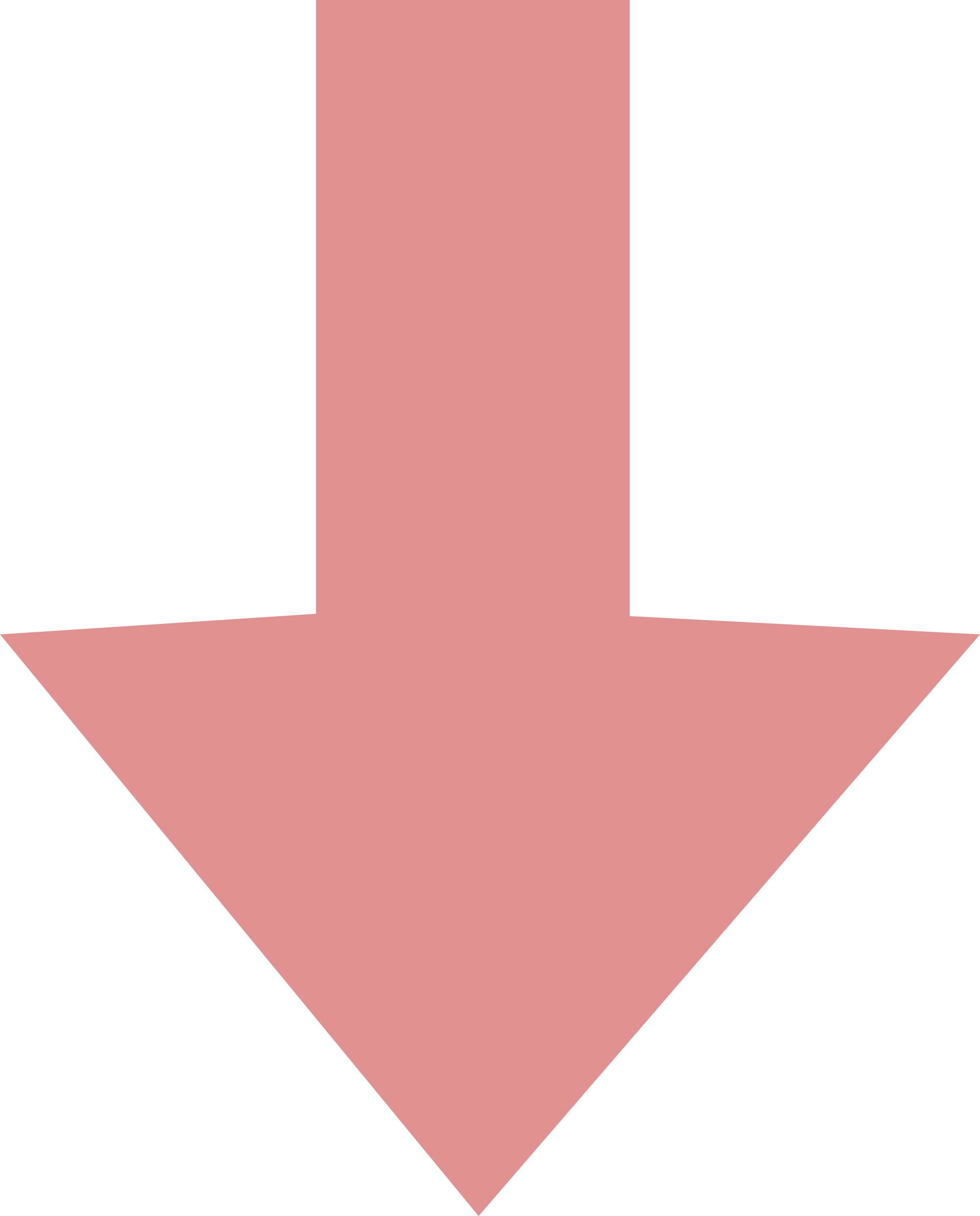 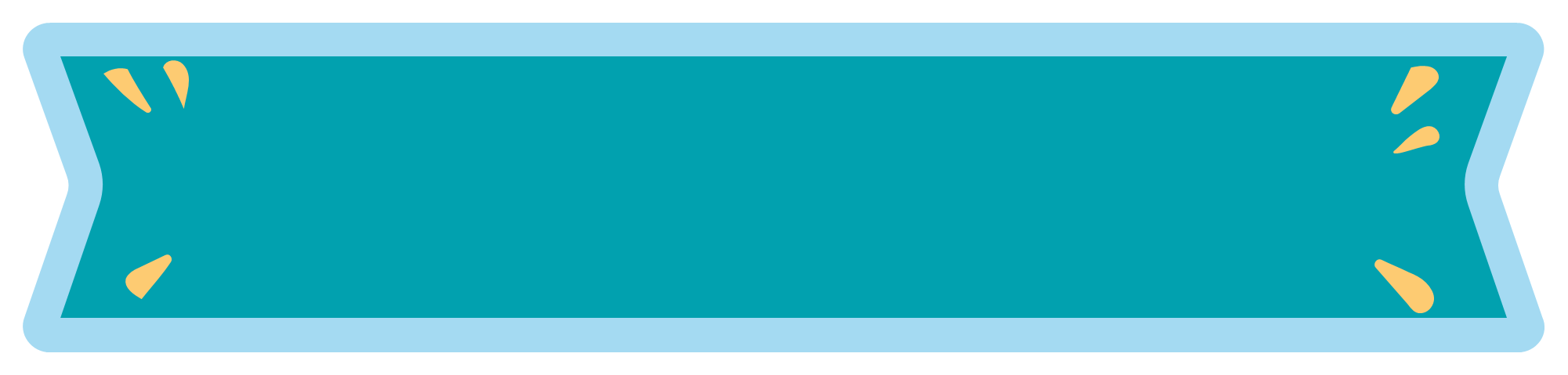 Trò chơi
ĐẬP BÓNG
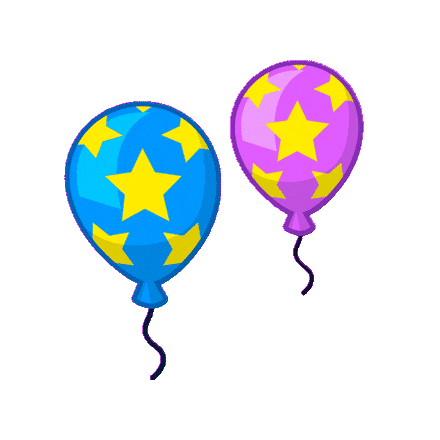 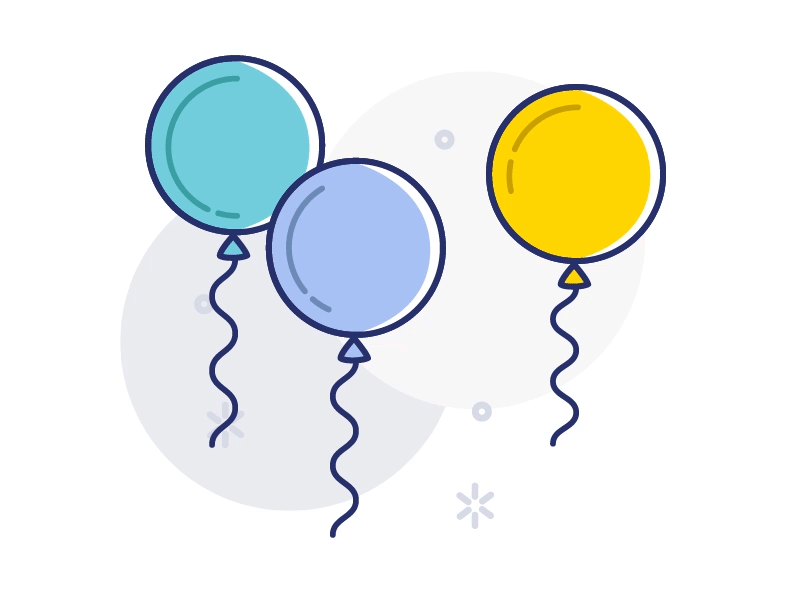 Giá trị của biểu thức 37 - 18 : y với y = 18
75
39
333
36
66
Giá trị của biểu thức 37 + 18 : y với y = 9
75
39
333
37
66
Giá trị của biểu thức 40 + 35 : t với t = 7
45
65
39
60
35
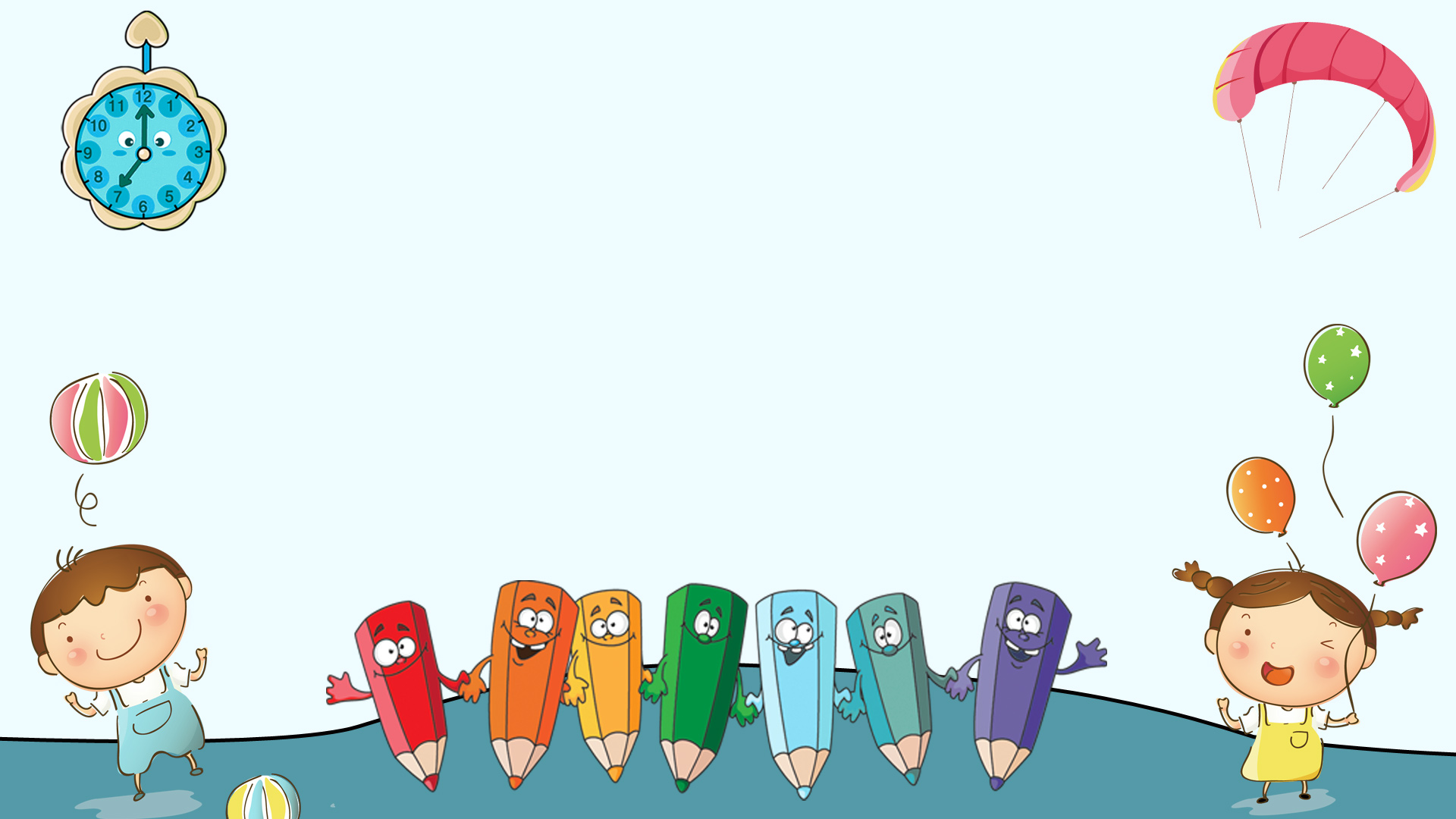 DẶN DÒ
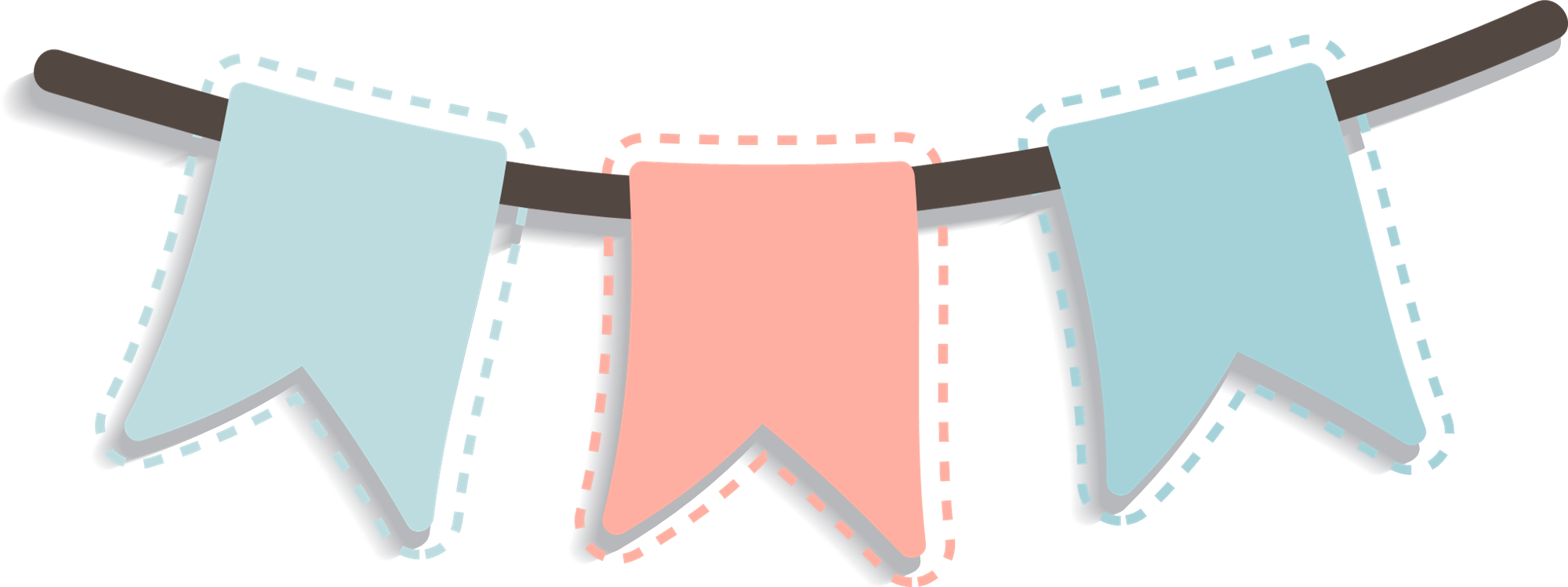 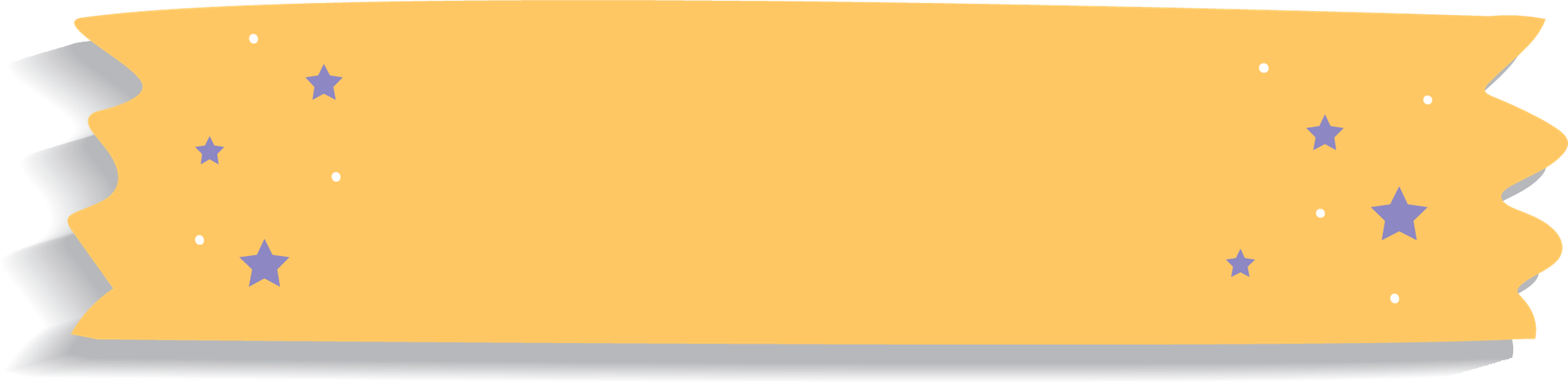 1. Làm các bài còn lại vào vở toán
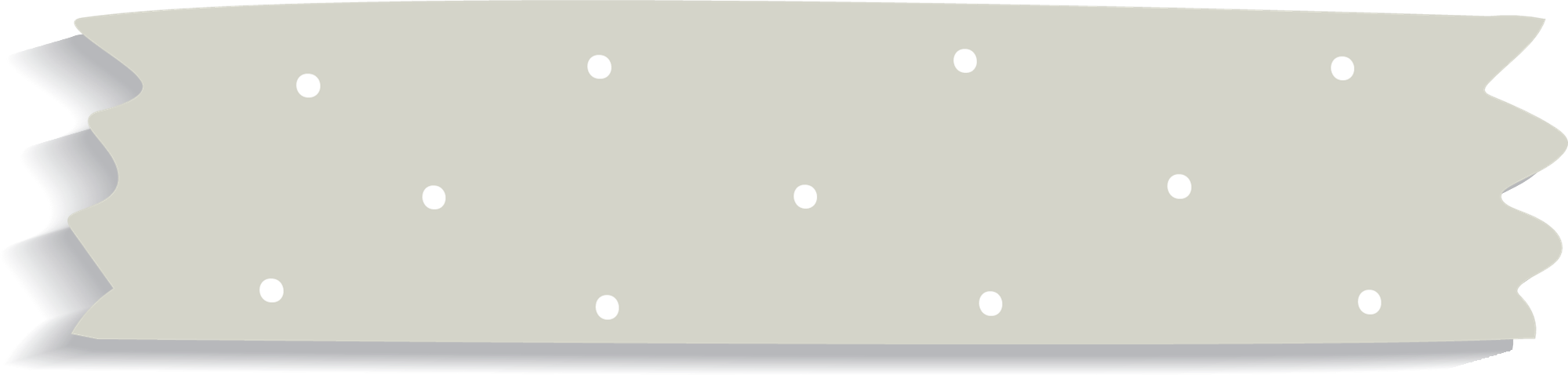 2. Xem trước bài mới 
“Các số có sáu chữ số”/ SGK trang 8.